La familia / Adjetivos / Ser
Examen, Lunes 7 de noviembre
Unit 2 “Los objetos y los mandatos de la clase” (Vocabulario)
                Diferencia: Un / Una
Unit 5 “La casa”(Vocabulario) / Adjectives
                Verbos: Hay (there is/there are)
                             Es (characteristics)
                             Está (location)
Unit 6 “La familia” (Vocabulario) / Adjectives
                Verbos: Tener (To have)
                             Ser (to be)
                             Verbos en -ar
Hacer ahora
¿Cómo se llama tu hermano/a?

¿Cuántos años tienes?

¿Tienes un primo? ¿Cómo se llama?

¿Dónde está tu casa?
Responde las preguntas
¿Cuántas pizarras hay en la clase?
¿Cómo se llama tu tío?
¿Qué objetos hay en tu cuarto?
¿Cómo es tu casa?
¿Dónde está tu cuarto? (upstairs / downstairs)
¿Cómo es tu padre? (3 adjectives)
El padre de mi padre es ____________________
La madre de mi madre es ___________________
El hermano de mi padre es __________________
La hermana de mi padre es __________________
El hijo de mi tía es _______________________
¿Cómo es el hombre?
Es alto.

Es delgado.
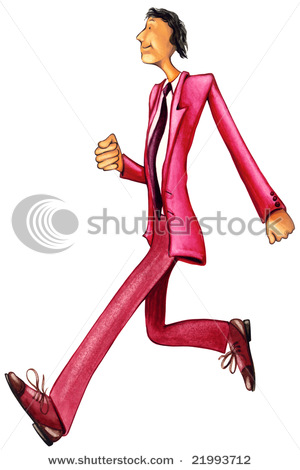 ¿Cómo son las mujeres?
Ellas son altas.

Ellas son deportistas.
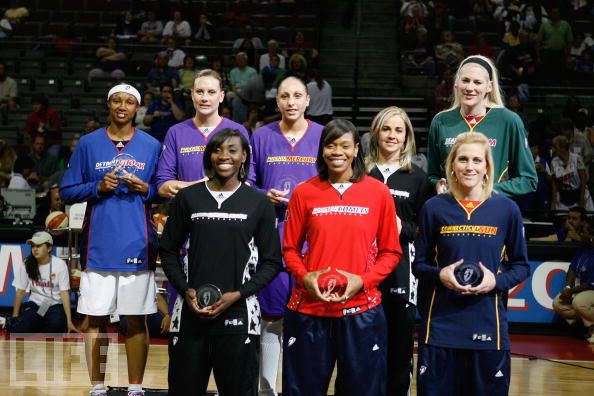 ¿Cómo es ella?
Ella es rubia.

Ella es tonta.

Ella es bonita /fea.

Ella es perezosa.
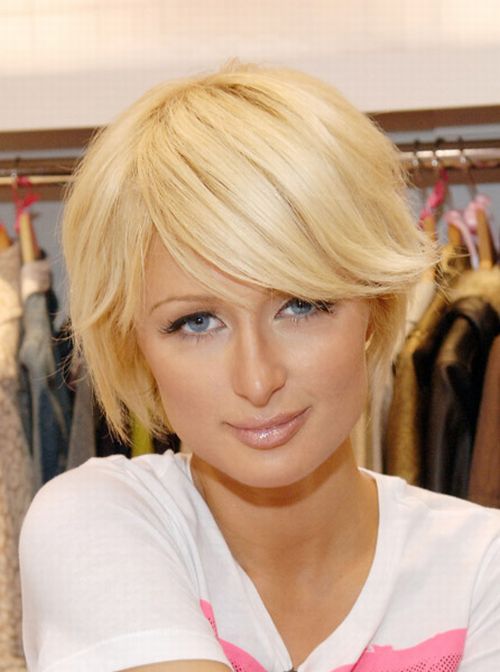 ¿Cómo son los niños?
Los niños son creativos.

Los niños son talentosos.

Ellos son artísticos.
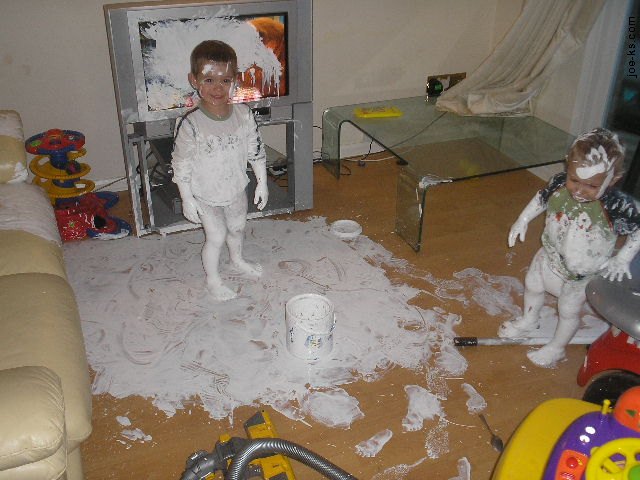 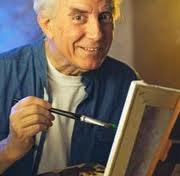 PINTAR
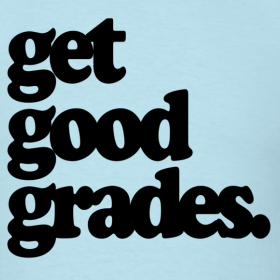 SACAR BUENAS NOTAS
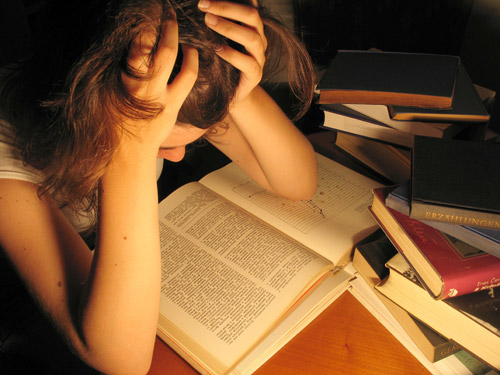 ESTUDIAR
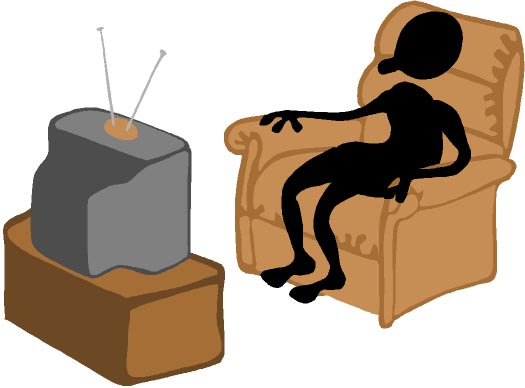 VER LA TELEVISIÓN
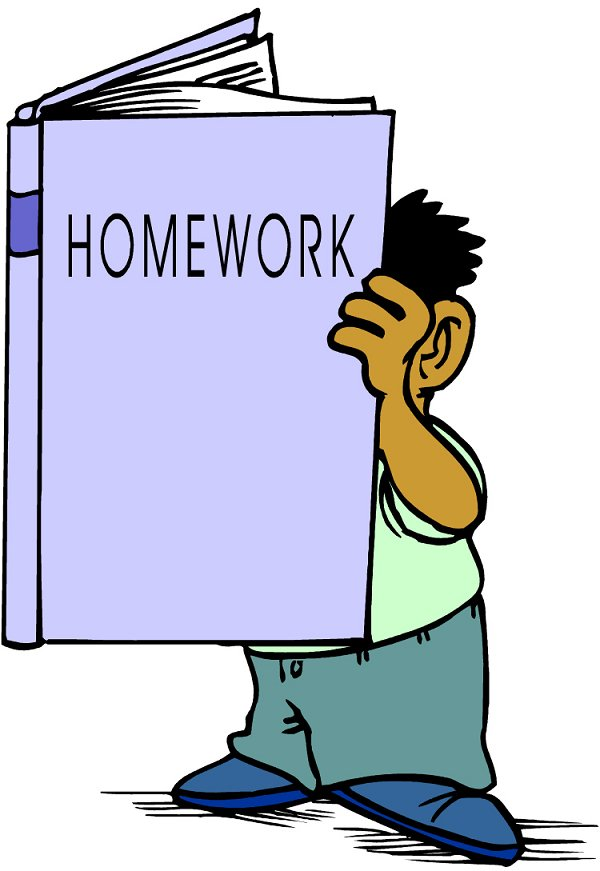 HACER LA TAREA
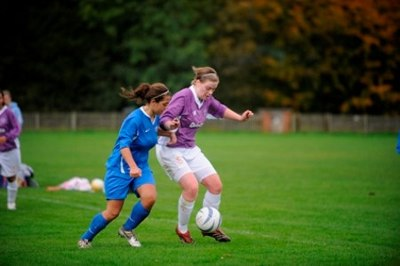 PRACTICAR FÚTBOL
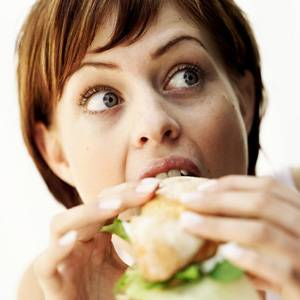 COMER
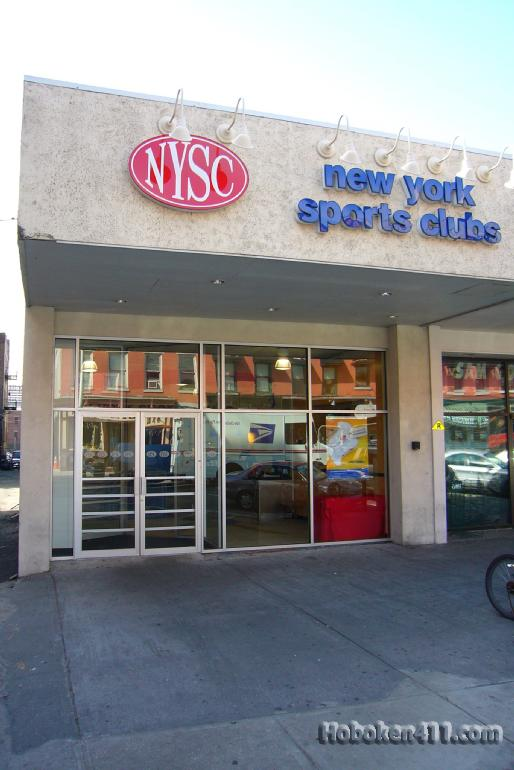 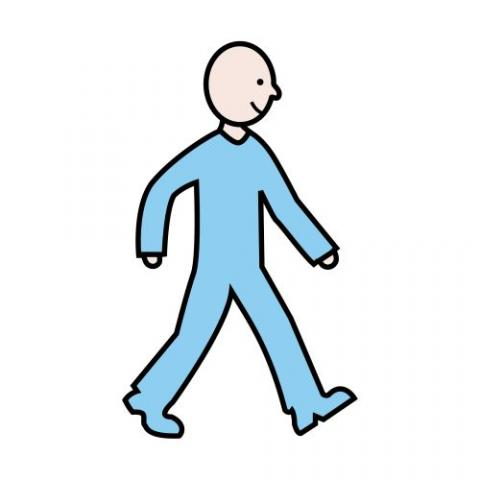 VISITAR EL GIMNASIO
Practicamos…
A Carla le gusta mucho pintar.  Ella es 			.
Juan no es bajo.  Es 				. 
Claudia estudia mucho y saca buenas notas en los exámenes.  Ella es 				.
Paco y Juan son hermanos.  Ellos miran mucha televisión y no hacen la tarea.  Ellos son 				.
Brian practica fútbol y béisbol.  Brian es 			.
Mis dos abuelas comen mucho chocolate y no visitan el gimnasio nunca.  Ellas son 				.